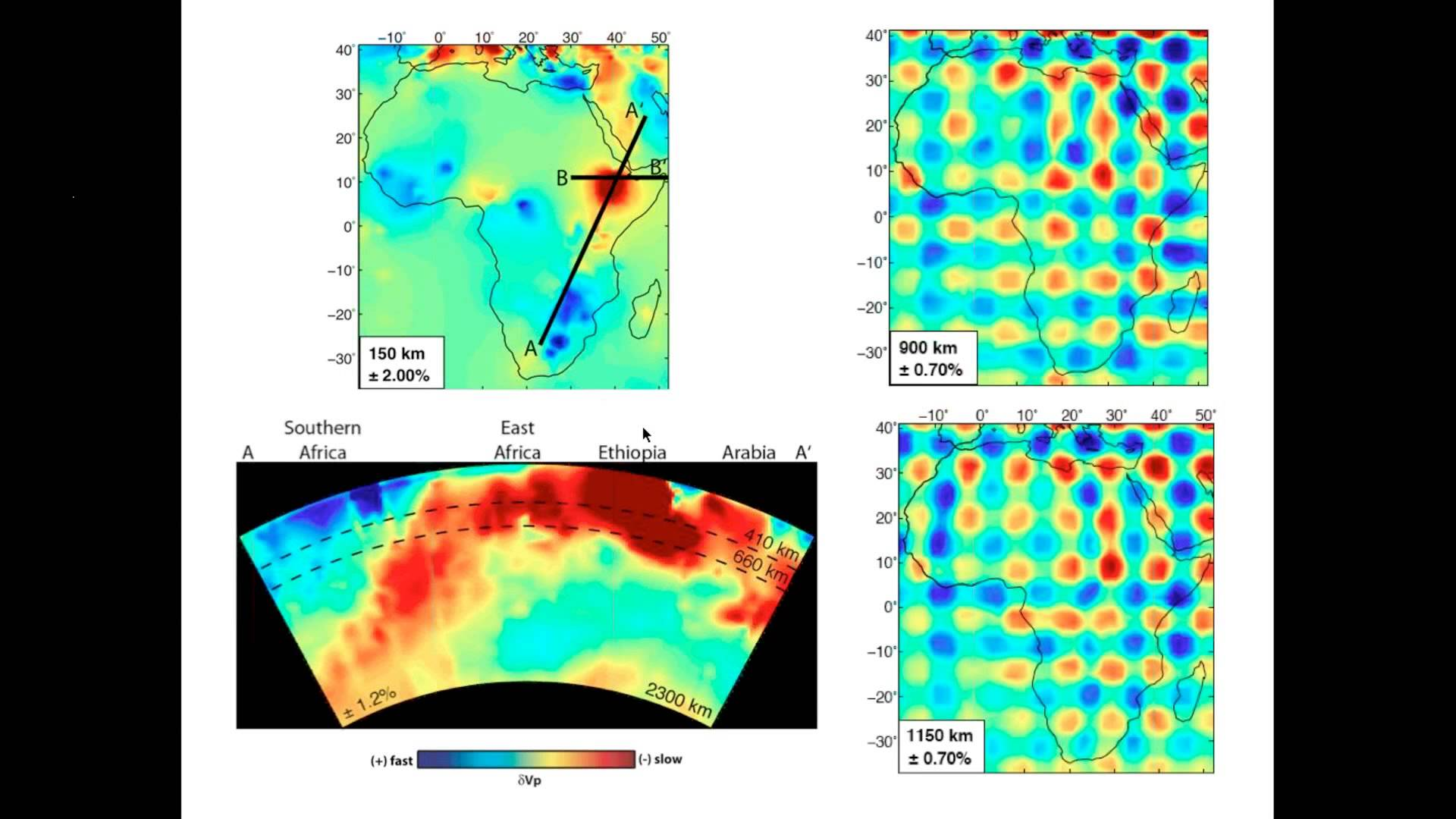 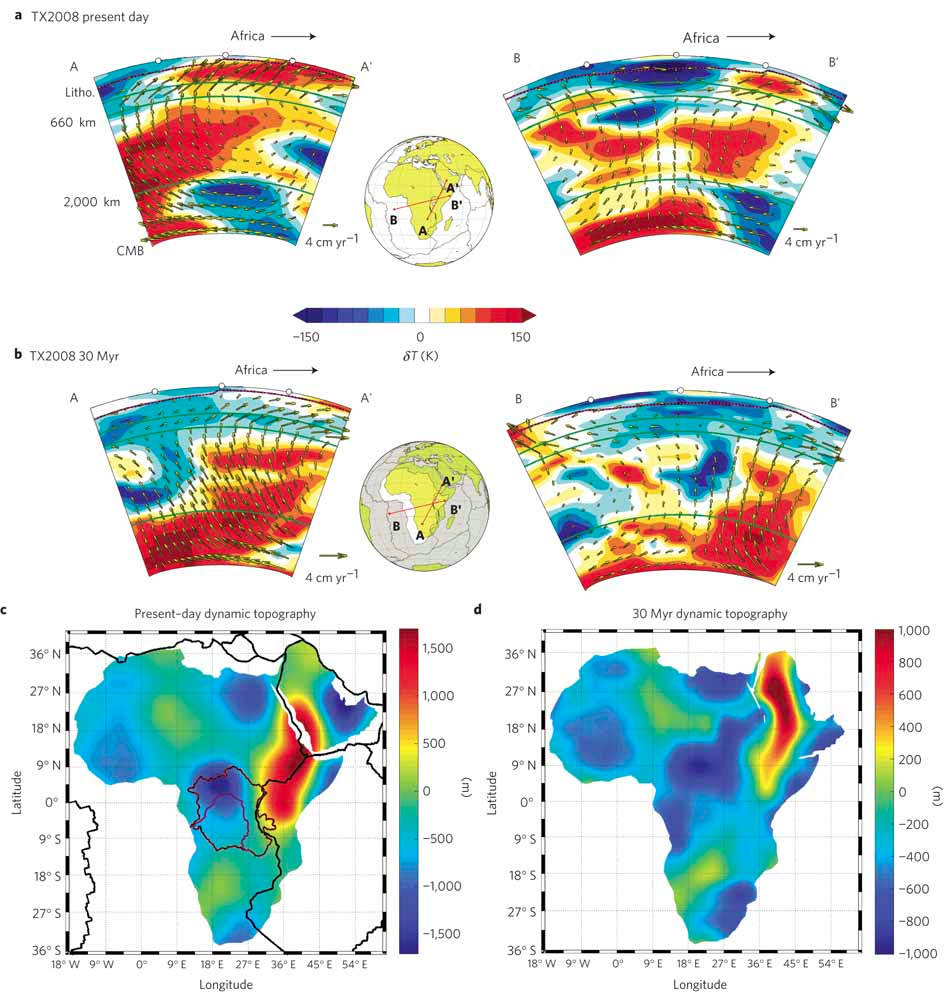 Compare to this
In the next slide
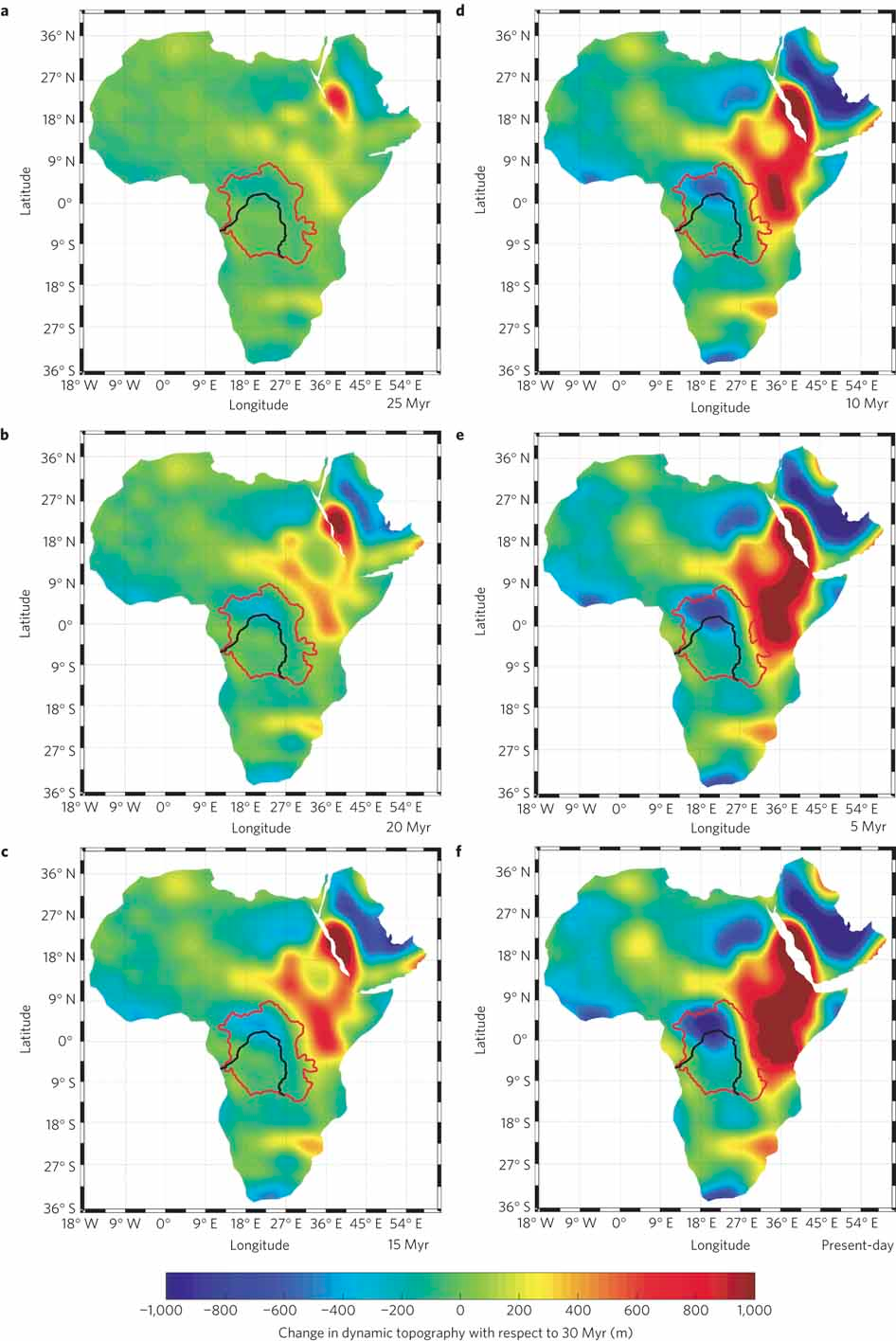 Dynamic topography (m)
change wrt 30 Myr
25 Myr
10 Myr
20 Myr
5 Myr
15 Myr
now
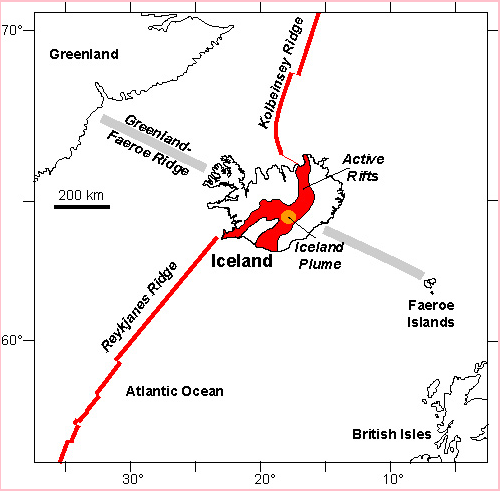 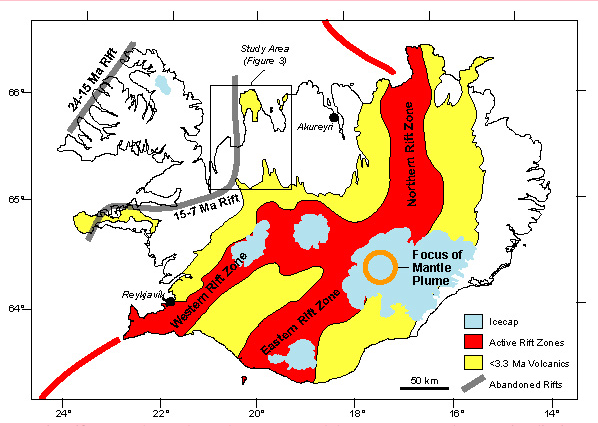 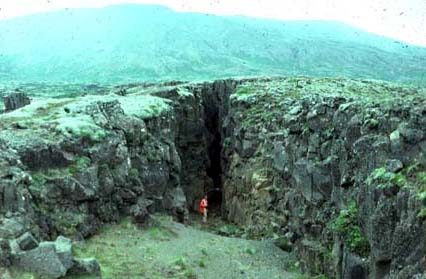 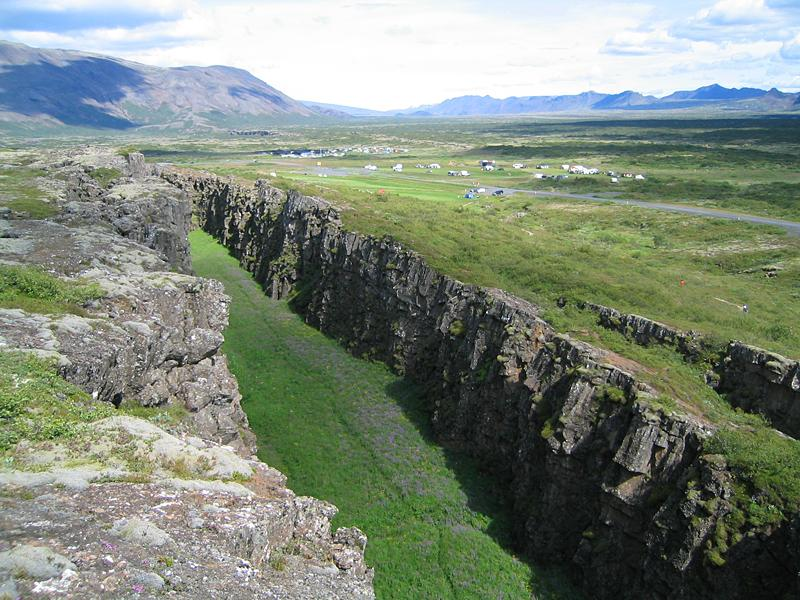 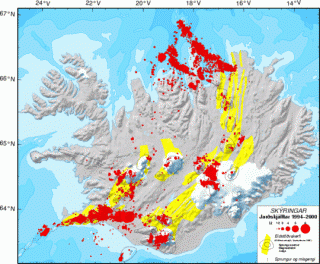 Earthquakes 1994-2000
Earthquakes along the rift segments and at volcano locations
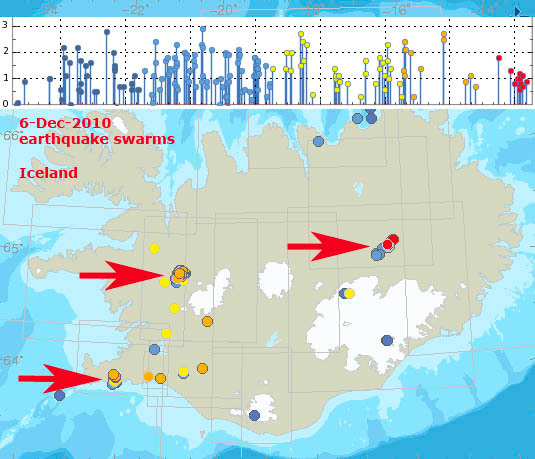 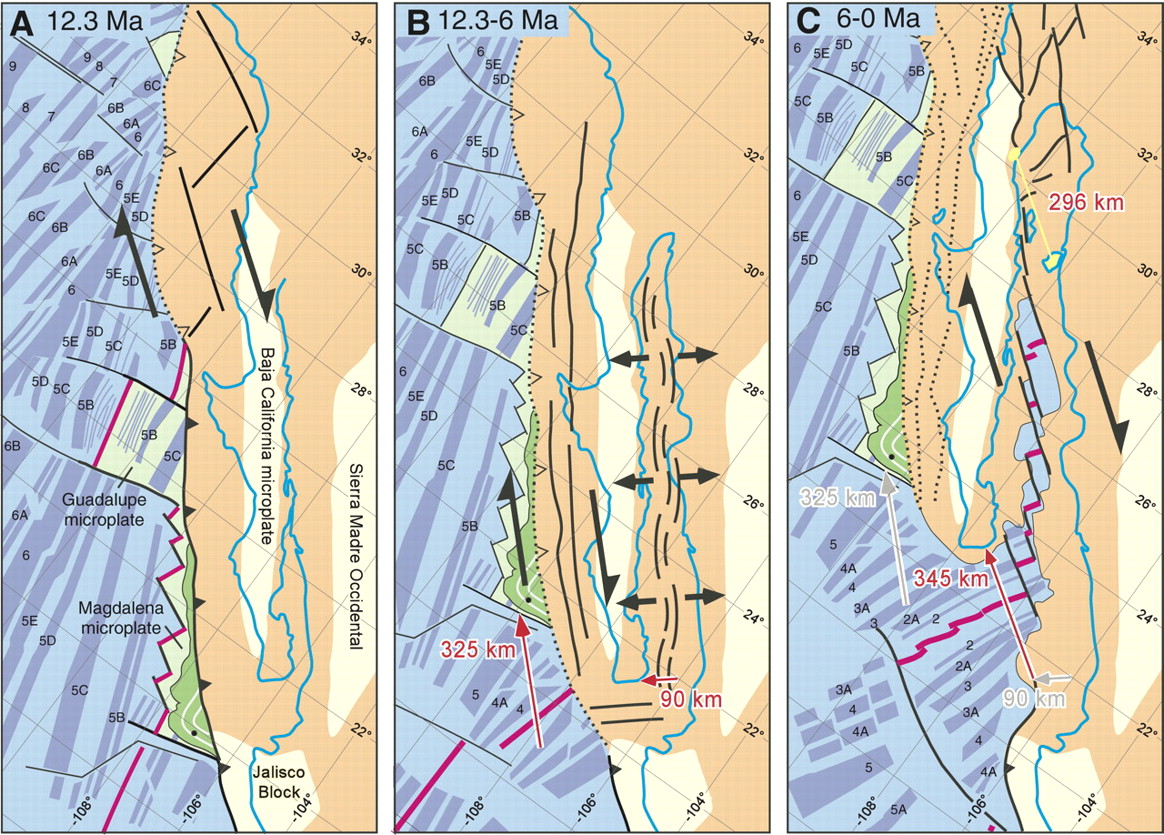 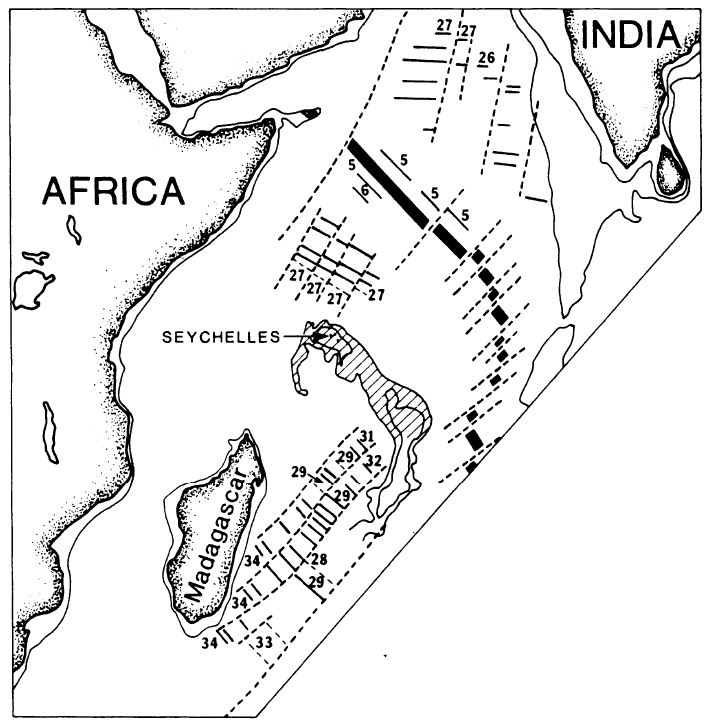